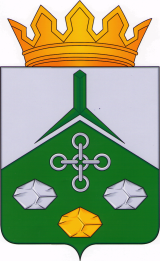 Бюджет муниципального района «Нерчинско-Заводский район»
утвержден решением Совета муниципального района «Нерчинско-Заводский район» от 24  декабря 2021 года 
№ 15 «О бюджете муниципального района «Нерчинско-Заводский район»
на 2022 год и на плановый период 2023 и 2024 гг.»
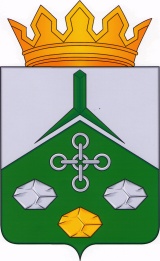 В соответствии:

статьей 28 Федерального закона от 06.10.2003 года № 131-ФЗ 
«Об общих принципах организации местного самоуправления  в Российской Федерации»;
Бюджетным Кодексом Российской Федерации;
Законом Забайкальского края «О бюджете Забайкальского края на 2022 год и плановый период 2023 и 2024 годов»
Уставом муниципального района «Нерчинско-Заводский район»
Решением Совета муниципального района «Нерчинско-Заводский район» от 27.12.2019 года №288 «Об  утверждении Положения о бюджетном процессе в муниципальном районе «Нерчинско-Заводский район»
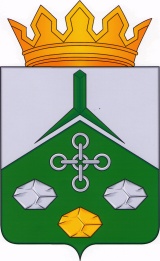 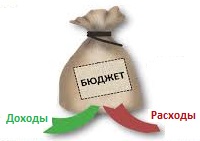 Основные понятия:
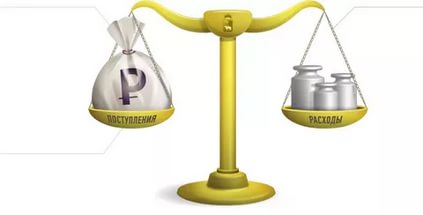 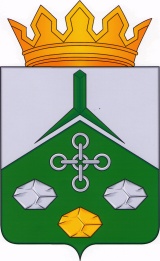 Местный бюджет предназначен для исполнения расходных обязательств муниципального района. Использование органами местного самоуправления иных форм образования и расходования денежных средств для исполнения расходных обязательств муниципальных образований не допускается.
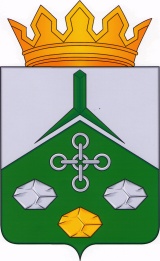 Проект бюджета на 2021 год и плановый период 2022-2023гг. направлен на решение следующих ключевых задач:
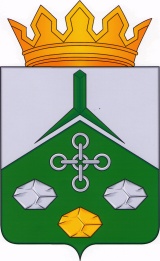 Доходы бюджета
Доходы бюджета – поступающие в бюджет средства
Неналоговые доходы

доходы от использования и продажи имущества, находящегося в муниципальной собственности;
Платежи при пользовании природными ресурсами;
платные услуги и возмещение затрат государства ;
Доходы от продажи материальных и нематериальных ресурсов;
- штрафы за нарушение законодательства;
иные неналоговые доходы
Налоговые доходы

Поступления от уплаты федеральных, региональных и местных налогов и сборов, предусмотренных Налоговым Кодексом Российской Федерации, законодательством Забайкальского края и решениями Совета муниципального района
Безвозмездные поступления

Поступление в местный бюджет из  бюджета Забайкальского края межбюджетных трансфертов в виде дотаций, субвенций и иных межбюджетных трансфертов
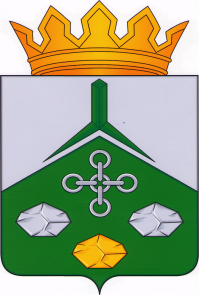 Составление бюджета муниципального района «Нерчинско-Заводский район» на 2022 год и на плановый период 2023 и 2024 годов основано на следующих документах:
Бюджетное послание Президента Российской Федерации Федеральному Собранию Российской Федерации 
от 21 апреля 2021 года
Постановление администрации
 муниципального района 
«Нерчинско-Заводский район» от
От 10 ноября 2021 года № 442 
«Об утверждении основных направлении  
бюджетной и налоговой политики
муниципального района 
«Нерчинско-Заводский район на 2022 год 
и на плановый период 2023 и 2024 годов»
Указы Президента Российской Федерации от 2012 года
Указ Президента Российской Федерации от 21 июля 2020 года № 474 
«О национальных целях развития Российской Федерации 
на период до 2030 года»
Прогноз 
социально-экономического
развития муниципального 
района «Нерчинско-Заводский район»
на 2022 год 
и на плановый период 
2023 и 2024 годов
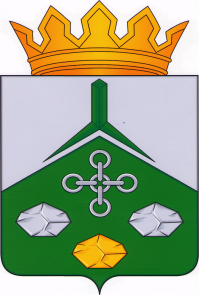 На 2022-2024 годы сохраняются 
основные ориентиры и приоритеты налоговой, 
бюджетной и долговой политики муниципального района «Нерчинско-Заводский район», обеспечивающие сохранение финансовой устойчивости и сбалансированности бюджетной системы муниципального района «Нерчинско-Заводский район», достижение национальных целей развития, 
направленных на повышение уровня жизни граждан, 
создание комфортных условий для их проживания.
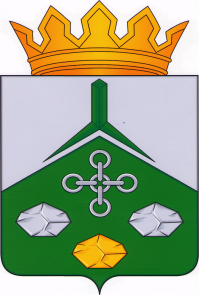 ОСНОВНЫЕ НАПРАВЛЕНИЯ БЮДЖЕТНОЙ ПОЛИТИКИ
в области доходов
в области расходов
Сохранение стабильных налоговых условий, повышение эффективности применения стимулирующих налоговых мер 

Повышение собираемости налогов и снижение недоимки в бюджет района
Повышения эффективности бюджетных расходов, выявления внутренних резервов и перераспределение их в пользу приоритетных направлений расходов и проектов
Основные характеристики бюджета МУНИЦИПАЛЬНОГО района «Нерчинско-Заводский район»на 2022 год и на плановый период 2023 и 2024 гг
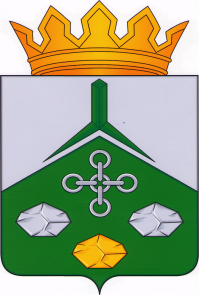 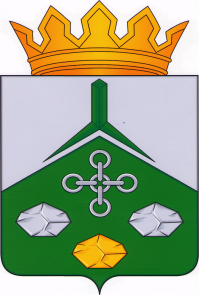 Основные характеристики бюджета муниципального района  «Нерчинско-Заводский район»на 2022 год и на плановый период 2023 и 2024 гг
Сведения о поступлениях в бюджет муниципального района  «Нерчинско-Заводский район» на 2022 год
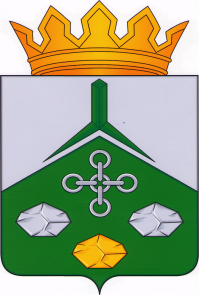 Сведения о поступлениях в бюджет муниципального района  «Нерчинско-Заводский район» на плановый период 2023 и 2024 год
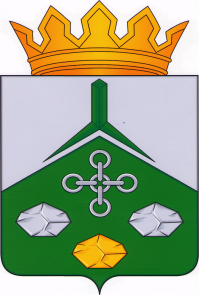 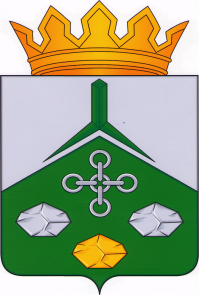 Динамика и структура налоговых доходов бюджета муниципального района «Нерчинско-Заводский район» на 2022-2024 годы
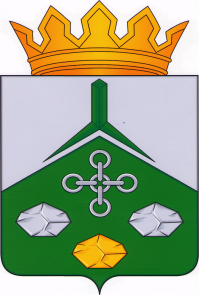 Динамика и структура неналоговых доходов бюджета муниципального района «Нерчинско-Заводский район» на 2022-2024 годы
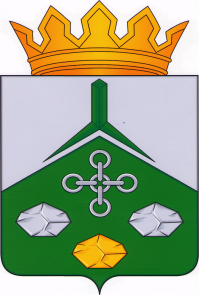 Динамика и структура безвозмездных поступлений бюджета муниципального района «Нерчинско-Заводский район» на 2022-2024 годы
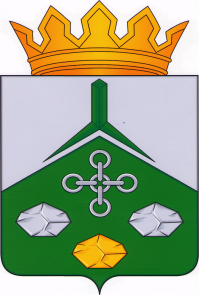 ОСНОВНЫЕ ЗАДАЧИ БЮДЖЕТНОЙ ПОЛИТИКИ на 2022 год и на плановый период 2023 и 2024 годов
Обеспечение сбалансированности и устойчивости 
бюджета муниципального района «Нерчинско-Заводский район»
Принятие мер, 
направленных на увеличение доходной базы бюджета района
Обеспечение открытости бюджетного процесса и вовлечения в него граждан
Совершенствование системы межбюджетных отношений в районе
Обеспечение доступа немуниципальных организаций, включая социально ориентированные некоммерческие организации к оказанию муниципальных услуг
Сдерживание роста бюджетных расходов путем исключения низкоэффективных и не дающих эффекта в будущем затрат, установление актуальных приоритетов бюджета района
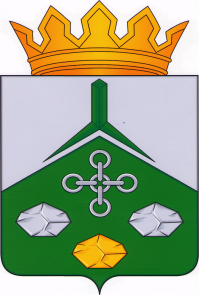 РАСХОДЫ БЮДЖЕТА
РАСХОДЫ БЮДЖЕТА – выплачиваемые из бюджета денежные средства
РАСХОДЫ БЮДЖЕТА  распределены по:
2
главным распорядителям
10-ти
разделам бюджетной классификации
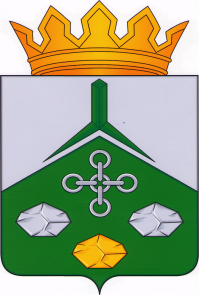 Динамика и структура расходов бюджета муниципального района «Нерчинско-Заводский район» на 2022-2024 годы
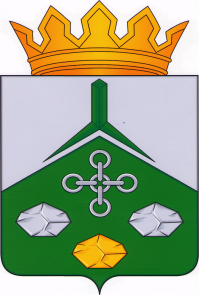 структура расходов бюджета муниципального района «Нерчинско-Заводский район» на 2022-2024 годы
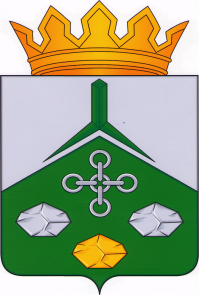 КЛЮЧЕВОЙ ПРИОРИТЕТ


 при формировании бюджета муниципального района «Нерчинско-Заводский район» - обеспечение выполнения национальных целей и стратегических задач развития, определенных Указом от 21 июля 2020 года № 474, положений Послания Президента Российской Федерации Федеральному Собранию Российской Федерации от 21 апреля 2021 года, повышение доходов граждан (семьи), восстановление занятости населения, безусловное исполнение социально значимых обязательств, концентрация бюджетных инвестиционных ресурсов по приоритетным направлениям социально-экономического развития
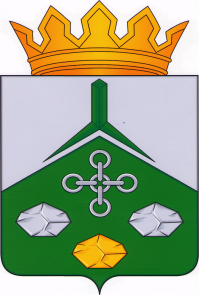 Структура источников финансирования дефицита бюджета муниципального района «Нерчинско-Заводский район»
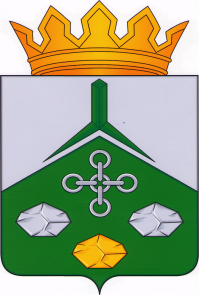 Информация подготовлена Комитетом по финансам Администрации муниципального района «Нерчинско-Заводский район»
Адрес: 674370, Забайкальский край, 
Нерчинско-Заводский район
С. Нерчинский Завод
Ул. Красноармейская 62
Электронная почта : кpfnerzav@mail.ru
Телефон: 248-4-12-31
Режим работы:
Понедельник - пятница с 8:45 до 17:00.
Перерыв с 13:00 до 14:00
Выходные дни: суббота, воскресенье
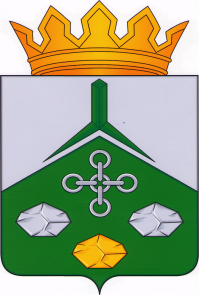 Спасибо за внимание!